Expanded Public Works Programme Summit 27 – 28 November 2014Commission (2) on the Implementation of Sustainable LivelihoodsFacilitators: Mr M Tundzi & Mr G SibandaRapporteur: Mr Makgale Moela
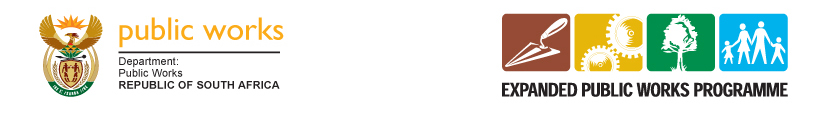 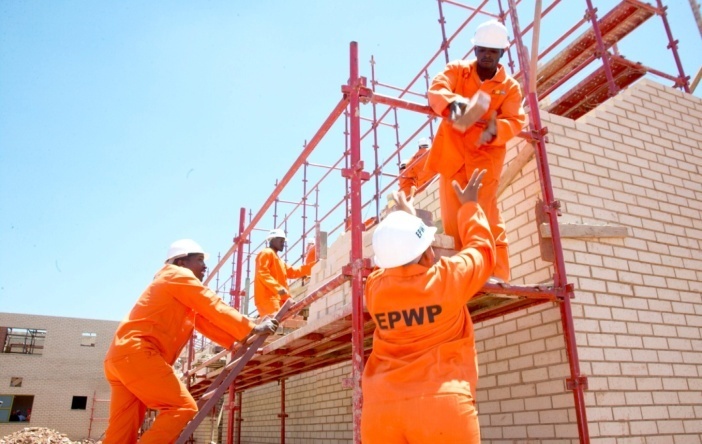 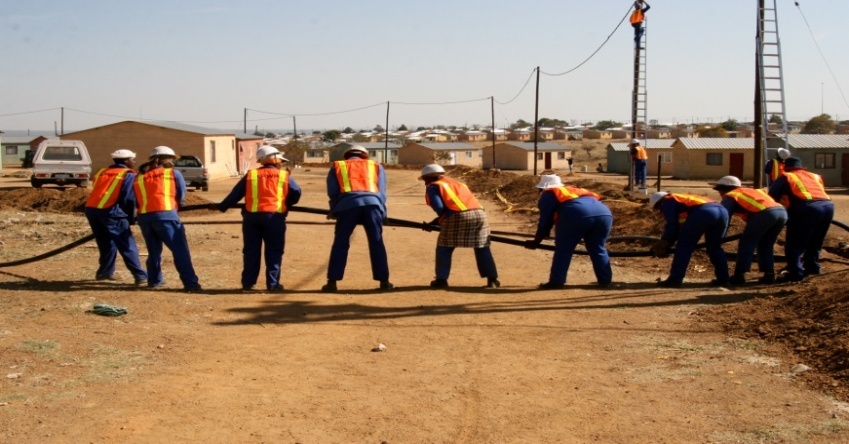 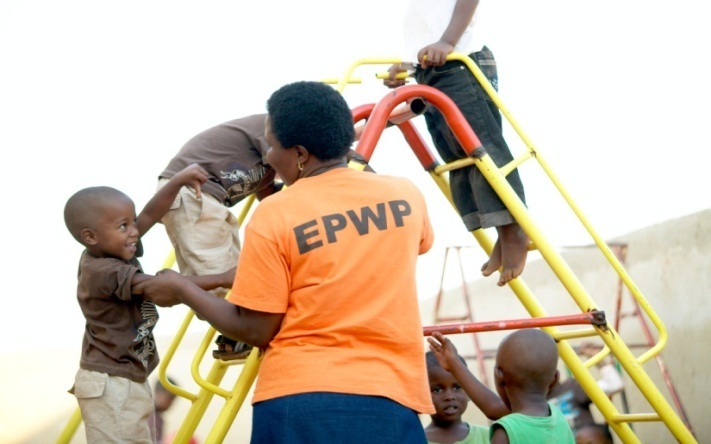 1
Outline
How to achieve Sustainable Livelihoods within the context of EPWP?
What type of programmes/activities are required to achieve Sustainable Livelihoods?
What indicators should be used to measure SL in EPWP?
1. How to achieve Sustainable Livelihoods within the context of EPWP?
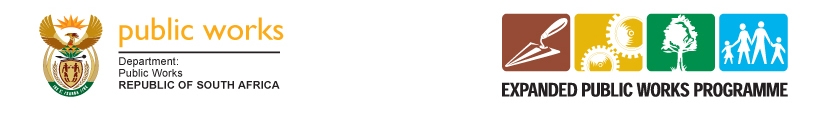 3
[Speaker Notes: What are sustainable livelihoods?
How does SL link with ED and training in EPWP?
Best practices for SL in EPWP?]
1. How to achieve Sustainable Livelihoods within the context of EPWP? Cont.
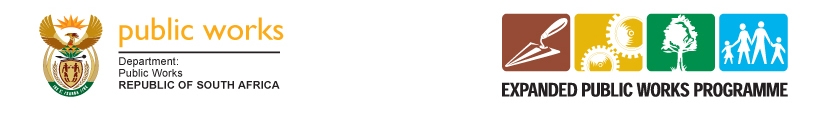 4
[Speaker Notes: What are sustainable livelihoods?
How does SL link with ED and training in EPWP?
Best practices for SL in EPWP?]
1. How to achieve Sustainable Livelihoods within the context of EPWP? Cont.
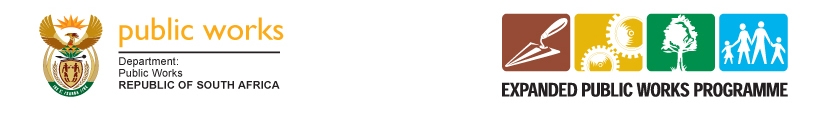 5
[Speaker Notes: What are sustainable livelihoods?
How does SL link with ED and training in EPWP?
Best practices for SL in EPWP?]
2. What type of programmes/activities are required to achieve Sustainable Livelihoods?
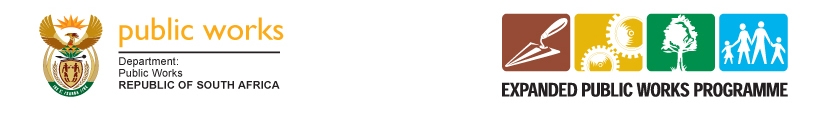 6
[Speaker Notes: What are sustainable livelihoods?
How does SL link with ED and training in EPWP?
Best practices for SL in EPWP?]
3. What indicators should be used to measure SL in EPWP?
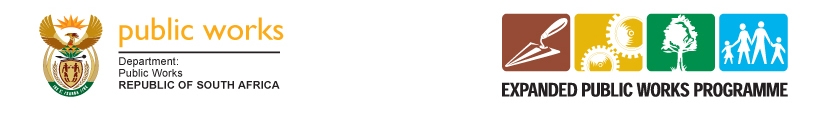 7
[Speaker Notes: What are sustainable livelihoods?
How does SL link with ED and training in EPWP?
Best practices for SL in EPWP?]